The Key to Finding a Great Mentor: Be a Great Mentee!
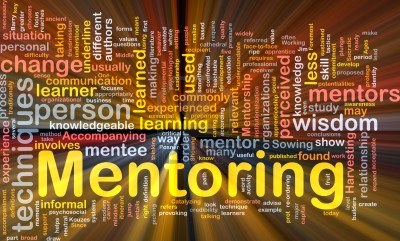 Roger B. Fillingim, PhD
Distinguished Professor, College of Dentistry
Director, Pain Research and Intervention Center of Excellence
Director, CTSI Mentor Academy
University of Florida
I Wish My Mentor Knew…
what it means to be a mentor
that sometimes we both need to sit together to interpret my results and google is not my mentor, she is!!
the importance of being transparent
that I need to feel like I belong in science
that the color of my skin does not determine the quality of my work!

www.nrmn.net
Overview
What is mentorship and why is it important?

Qualities of good mentors & mentees

Characteristics of good mentor-mentee relationships

What you can do to make your mentor better
What Are You Looking for from a Mentor?
The Story of Mentor
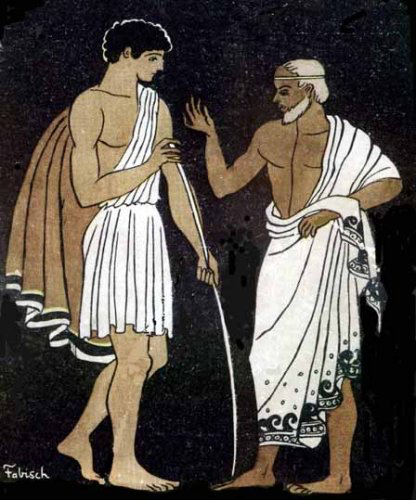 In Homer’s Odyssey, Odysseus entrusted the care of his household and his son (Telemachus) to Mentor.

Thus, the term evolved to mean trusted advisor, friend and teacher.
What Is Mentorship
Mentorship is a professional, working alliance in which individuals work together over time to support the personal and professional growth, development, and success of the relational partners through the provision of career and psychosocial support.

National Academies of Sciences, Engineering, and Medicine 2019. The Science of Effective Mentorship in STEMM. Washington, DC: The National Academies Press.
Mentors perform multiple functions
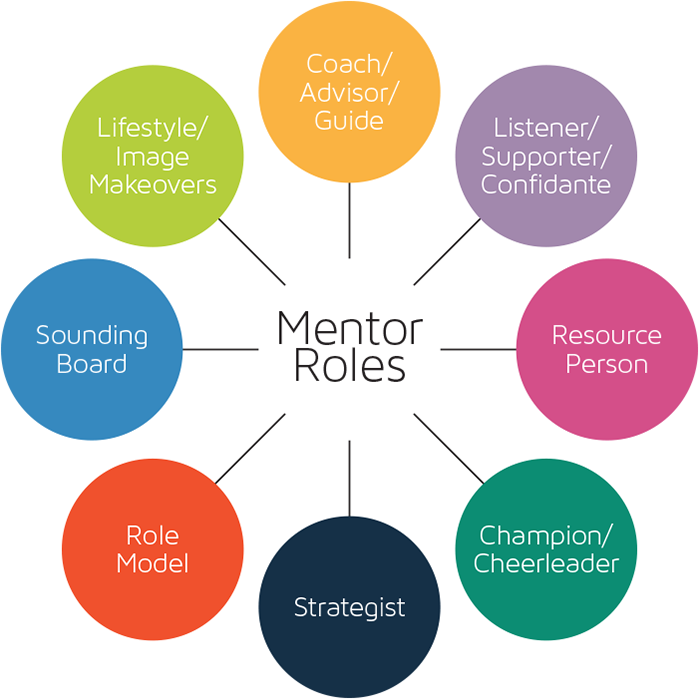 Boss
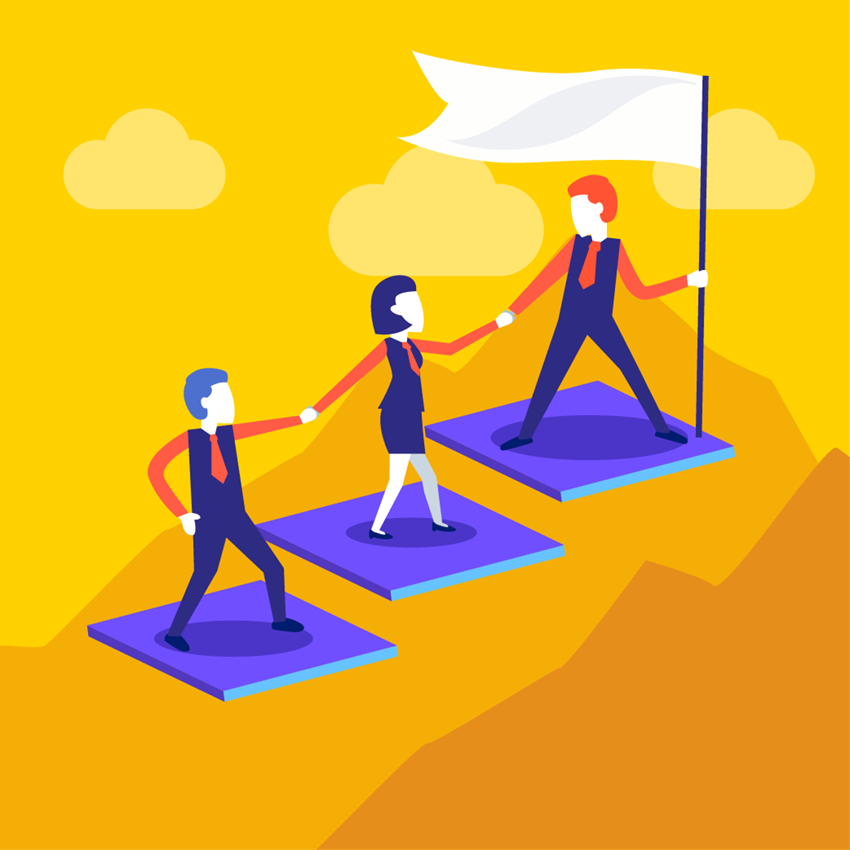 Why is mentorship important
If you want one year of prosperity, grow grain
If you want ten years of prosperity, grow trees
If you want one hundred years of prosperity, grow people.

- Chinese proverb
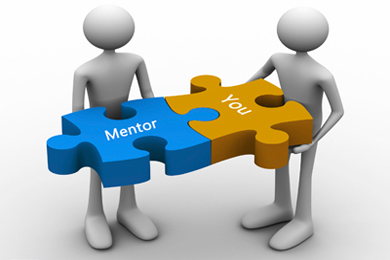 Benefits of Mentoring in PhD Programs(Molloca & Nemeth, 2014 Am J Educ Res 9: 703-708)
Mentoring showed beneficial effects on:
Student socialization
Scholarship
Research productivity
Career commitment
Self-efficacy
Attrition
Graduation
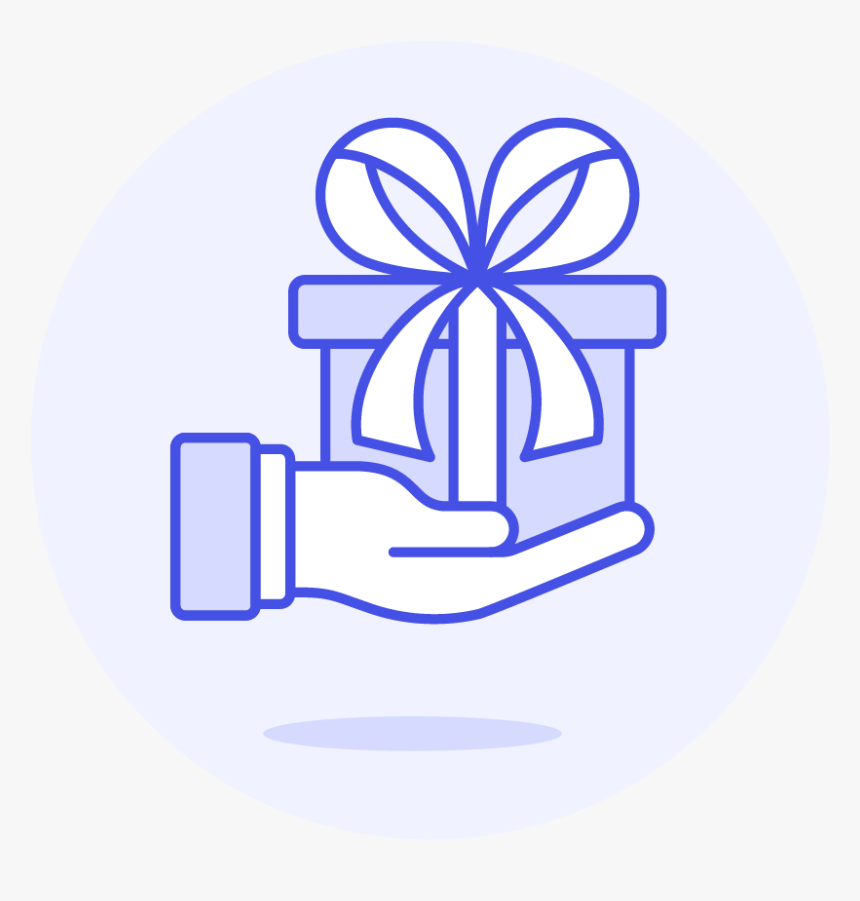 What are the Qualities of a Good Mentor?
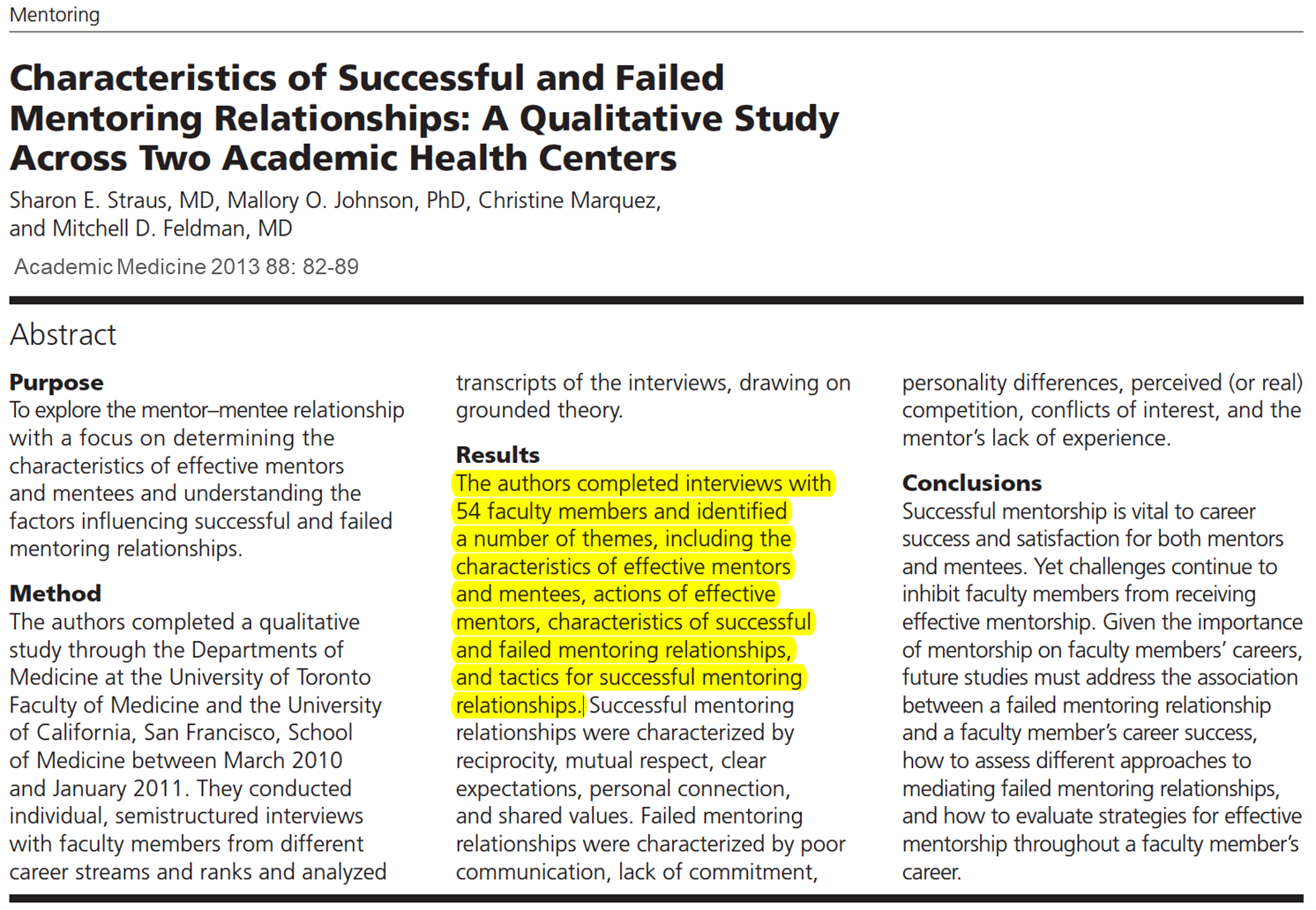 Characteristics of Effective Mentors (Straus, et al, 2013, Acad Med, 88: 82-89)
Altruistic
Honest/trustworthy
Active listeners
Experienced in mentoring 
Professional experience & networks
Accessible
Able to identify mentees’ strengths & weaknesses
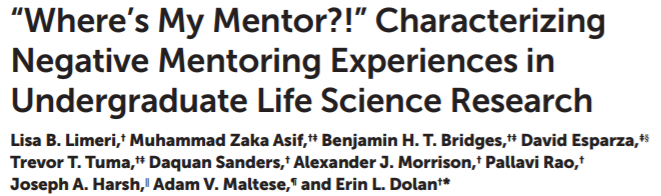 CBE-Life Sciences Education, December 1, 2019
Actions of Effective Mentors (Straus, et al., 2013, Acad Med, 88: 82-89)
Providing Career Guidance

Offer Emotional Support

Address Work-Life Integration
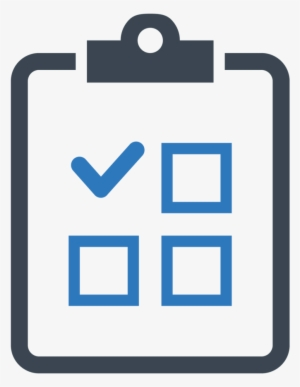 What’s in It for the Mentor?
Tenure & Promotion
Productivity
Intellectual Energy
Personal Satisfaction
Immortality
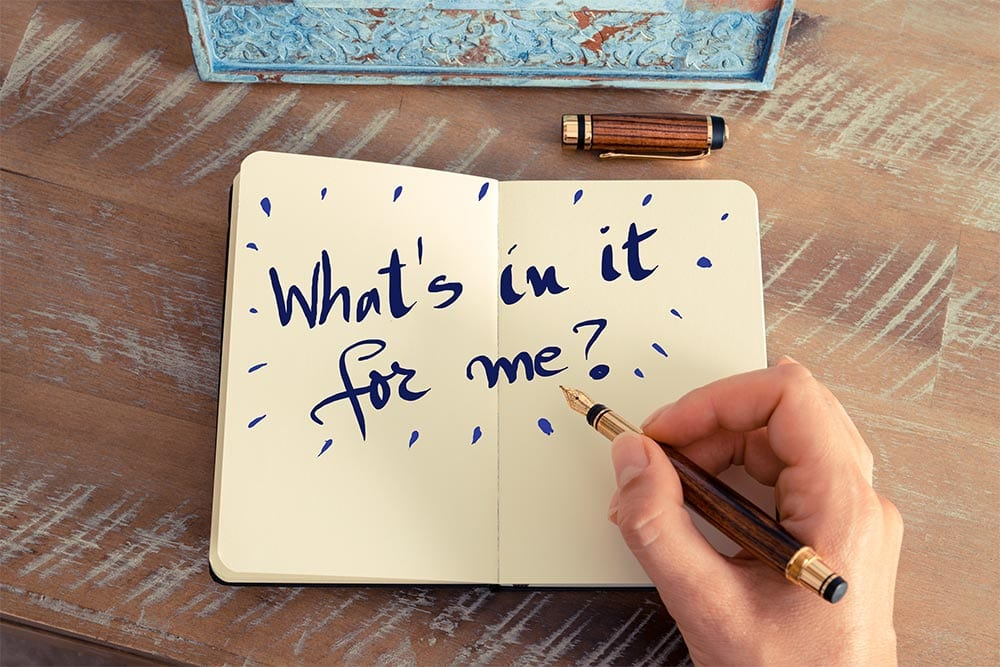 What are the Characteristics of a Good Mentee?
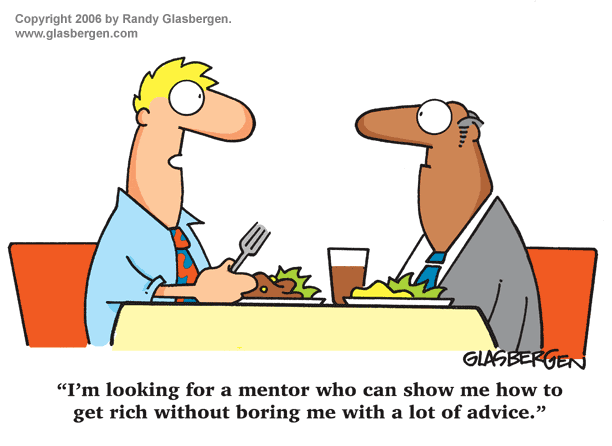 Characteristics of Effective Mentees (Straus, et al, 2013, Acad Med, 88: 82-89)
Open to feedback
Active listeners
Responsibility
Take responsibility for driving 
	the relationship
Paying attention to timelines
Respectful of mentor
Be prepared for meetings
Recognize other demands 
	on mentor’s time
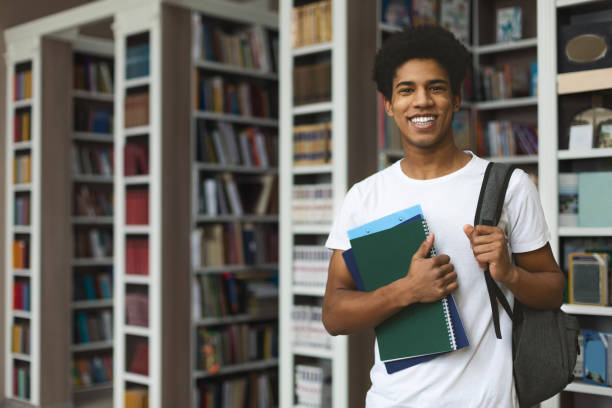 What Do Good Mentees Do?
Communicate
Be Proactive
Bring Structure
Use the Time
Bring Energy
Follow Through
Listen & Respond
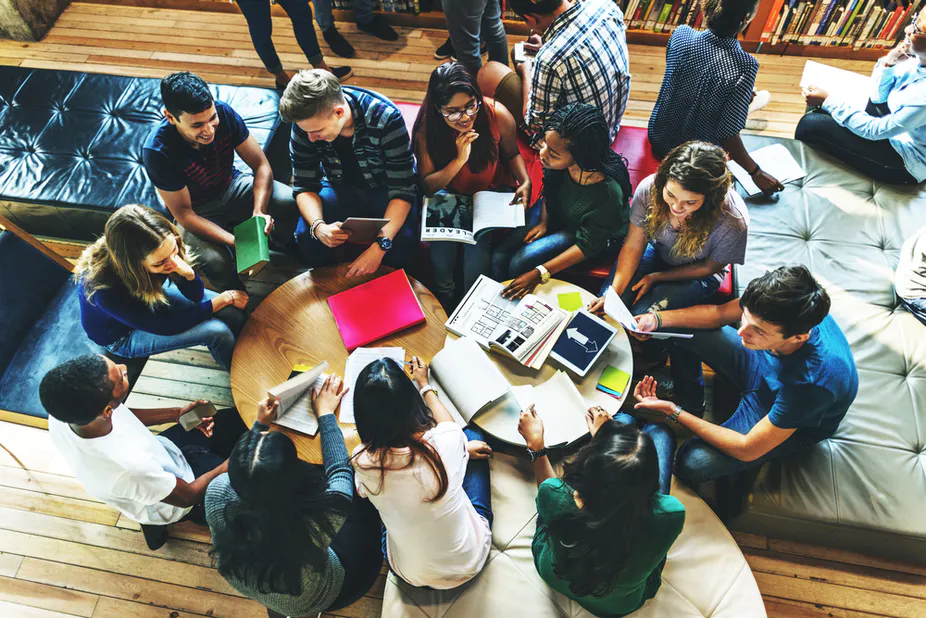 Characteristics of Successful Mentoring Relationships (Straus, et al, 2013, Acad Med, 88: 82-89)
Reciprocity
Mutual Respect
Clear Expectations
Personal Connection
Shared Values
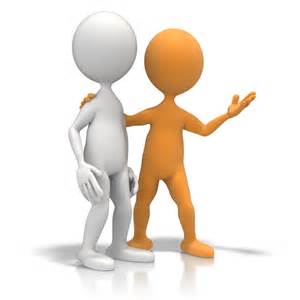 Communication and Mentoring
Communication is the most potent active ingredient in the mentoring relationship. 

While effective communication will not guarantee a successful mentoring relationship, poor communication will guarantee failure.
Mehrabian’s 7-38-55 Rule
Information Source
Transmitter
Channel
Receiver
Destination
Process of Communication
Signal
Filtering
Misaligned Expectations
Vague or unstated expectations

Unclear roles & responsibilities

Failure to tailor expectations

Changes in expectations over time
At Least Two Sets of Expectations
Performance & Training Expectations
Expectations about the Relationship
Scholarly Productivity
Reaching milestones
Time management
Performance in the lab
Completing training activities
Progression toward independence
Nature and goals of the relationship
Frequency of meetings
How meeting time should be used
Mentee & mentor roles
Open communication
Grounds for separation
Individual Development Plans (IDPs)
http://myidp.sciencecareers.org

Mentor-Mentee Compacts
Mentor-Mentee Matches
Content Adapted from Dr. Laura Lunsford
Finding a Research Mentor
“Arranged marriages” are not optimal
Content expertise
Resources to support your work
Do a test drive (i.e., lab rotations)
Talk to other mentees
Talk to other faculty
Aligned goals & expectations
Personal match
Build a mentoring network
Making Your Mentor Better
Drive the relationship
Be prepared for meetings
Be proactive 
Communicate
Shared expectations
Request feedback
Path to independence
Concerns about the relationship
Summary
Mentorship is grounded in a relationship
Good mentors and mentees have specific qualities
Communication and alignment of expectations are critical
You can make your mentor better!
Thank You